Question 1
Postoperative
Preoperative
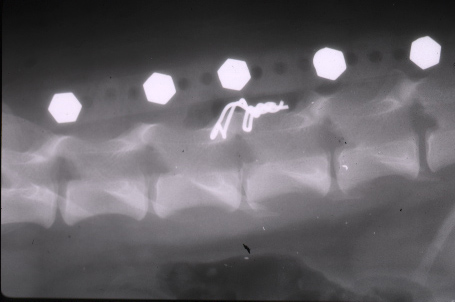 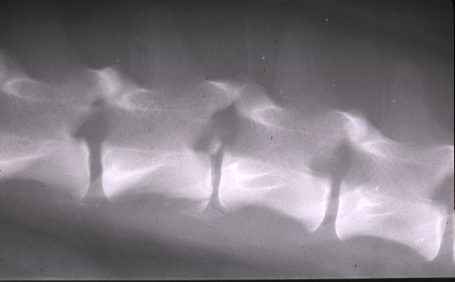 Question 2
C
B
A
Question 3
C
B
A